Мищак Елена Александровна,
 учитель МБОУ СОШ №27
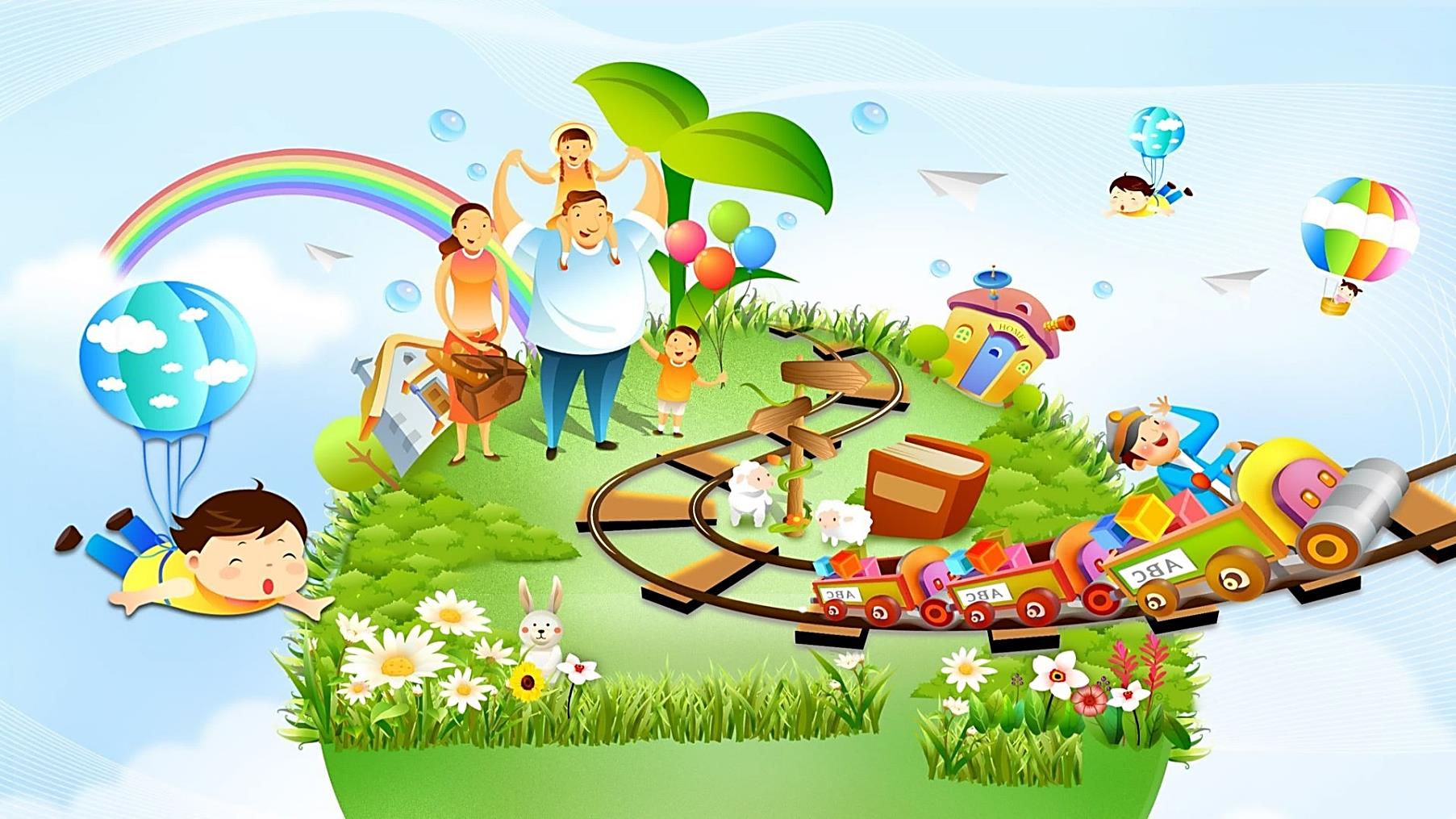 Семья – как фактор социализации личности
Социальное становление личности — это процесс, 
в течение которого человек осознает себя в обществе как личность.

Социальное становление личности происходит в процессе воспитания, образования и самовоспитания, когда человек самостоятельно определяет для себя цели и достигает их, когда, осознав чувство собственного достоинства, он уверен в своем положении в обществе.
Социализироваться, значит научиться жить в обществе, овладев правилами и нормами поведения, 
вписаться в существующие в обществе 
отношения (экономические, 
политические, культурные, 
национальные, религиозные, 
межличностные и др.), следовать 
принятым в обществе традициям 
и обычаям.
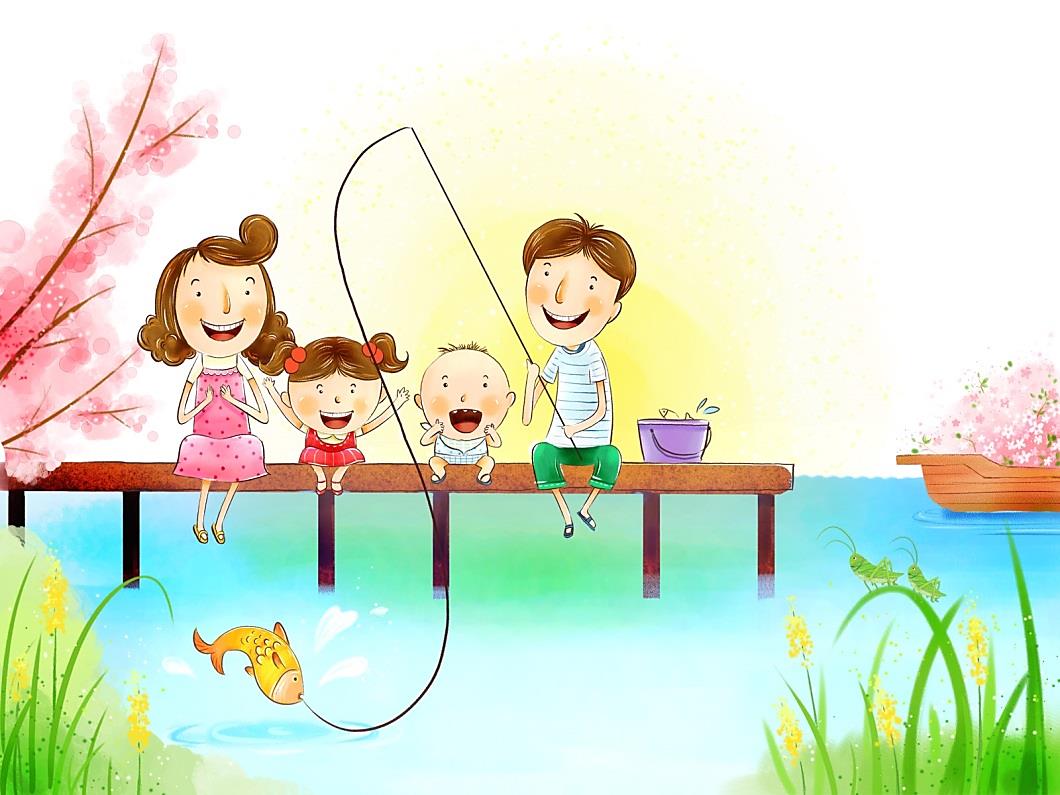 Выделяют три стадии социализации: 

до трудовая – ранняя социализация до поступления ребенка в школу и стадия обучения в школе, 
трудовая – время работы личности в трудовом коллективе,
после трудовая – период после выхода на пенсию.
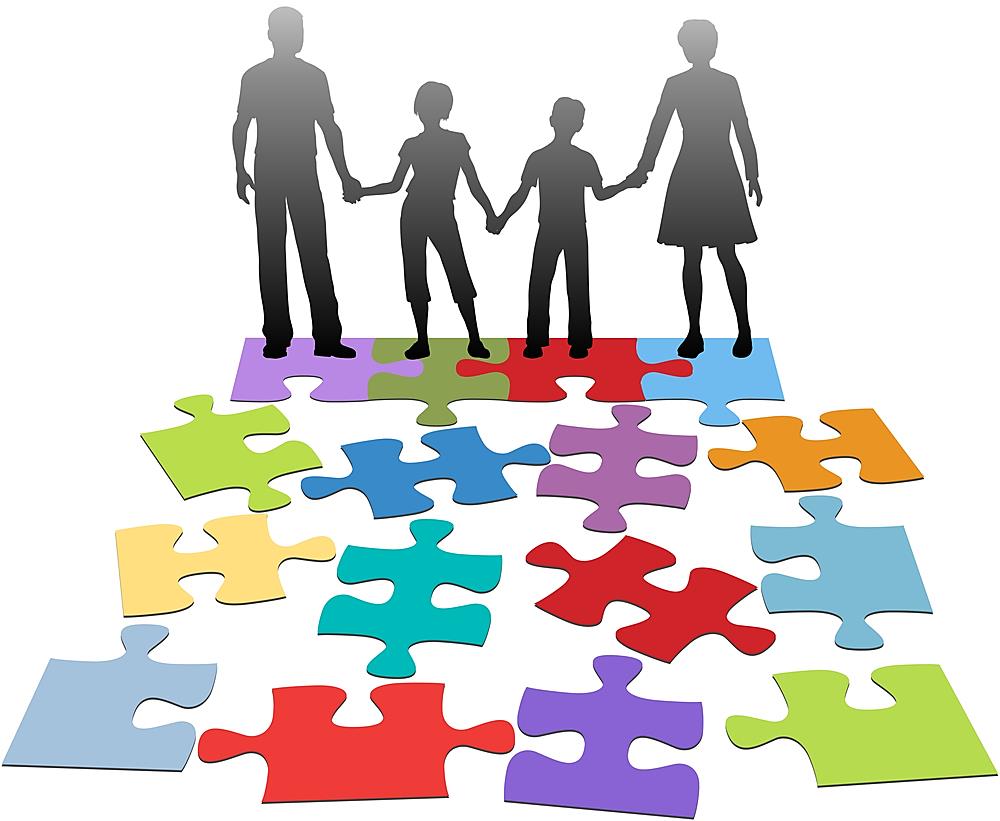 Семья играет самую важную роль на первой стадии социализации, прививая ребенку навыки, необходимые ему во взрослой жизни.
Процесс социализации личности: 

первая ступень – дошкольный период, период произвольного существования ребенка, в котором преобладает игровая деятельность; 
вторая ступень – период активного познания ребенком окружающей жизни, ее законов и требований;
третья ступень – этап завершения ее формирования: 
     личность, познав окружающую природу и общество, 
     совершенствует свое собственное «Я»;
     формируется ее мировоззрение.
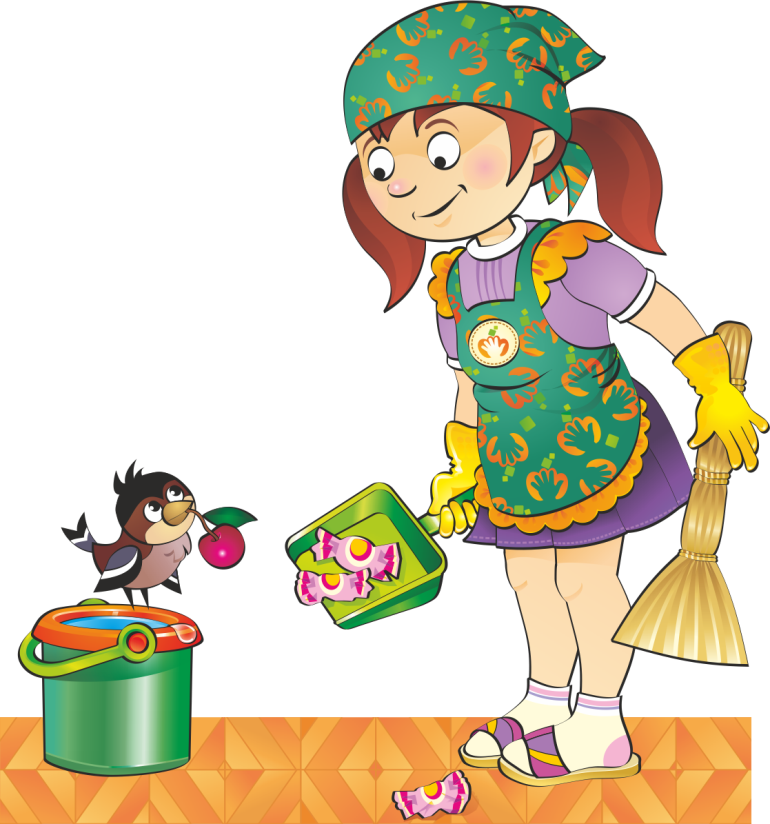 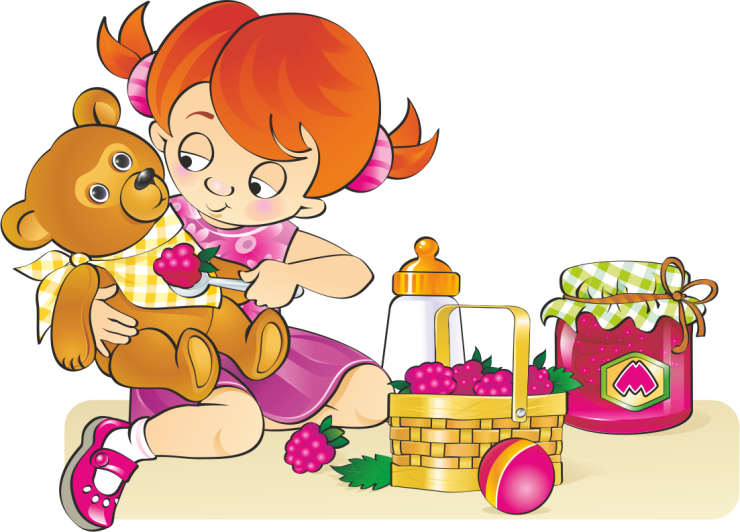 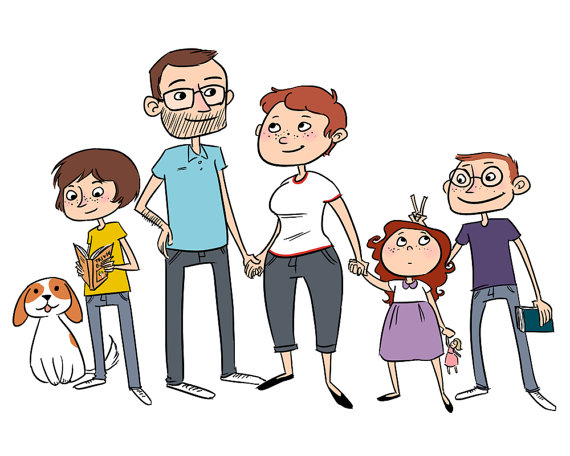 Функции семьи:
даёт ребёнку чувство безопасности, 
     доверия к миру;
даёт модели поведения;
семья – источник жизненного опыта;
обеспечивает соответствующее 
некоторым требованиям ребёнка общество.
Особенности детско-родительских отношений: 
сильная эмоциональная значимость, как для ребенка, так и для родителя; 
амбивалентность в отношениях родителя и ребенка (уберечь ребенка от опасности и дать ребенку опыт самостоятельности во взаимодействии с внешним миром; родитель должен позаботиться о ребенке, а с другой — научить его заботиться о себе самому);
отношение к ребенку меняется в зависимости от возраста ребенка.
Социальные функции семьи:
воспитательная – социализация молодого поколения;
хозяйственно-бытовая – поддержание физического состояния семьи, уход за детьми и престарелыми;
экономическая – получение материальных средств одних членов семьи для других;
социальный контроль – ответственность членов семьи за поведение ее членов в обществе, в различных сферах деятельности;
духовное общение –  духовное обогащение каждого члена семьи;
социально-статусная – предоставление членам семьи определенного социального положения в обществе;
досуговая –развитие взаимного обогащения интересов каждого члена семьи;
эмоциональная – осуществление психологической защиты каждого члена семьи, организация эмоциональной стабильности личности, психологической терапии.
Социализирующие функции семьи:

Семья обеспечивает физическое и эмоциональное развитие человека. 

В младенчестве и в раннем детстве семья играет определяющую роль, которая не может быть компенсирована другими институтами социализации. 

В детском, младшем школьном 
     и подростковом возрастах 
     ее влияние остается ведущим, 
     но перестает быть единственным. 

Затем роль этой функции 
      уменьшается.
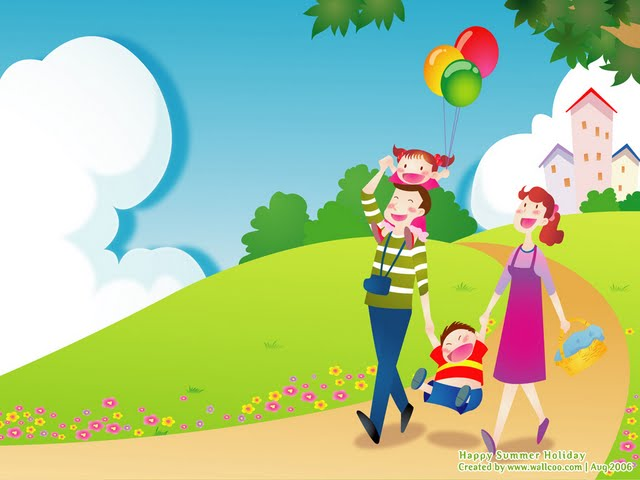